Figure 4. (A) Subjective evaluation of the degree of comfort while keeping each posture in a scale from 1 to ...
Cereb Cortex, Volume 14, Issue 11, November 2004, Pages 1200–1206, https://doi.org/10.1093/cercor/bhh080
The content of this slide may be subject to copyright: please see the slide notes for details.
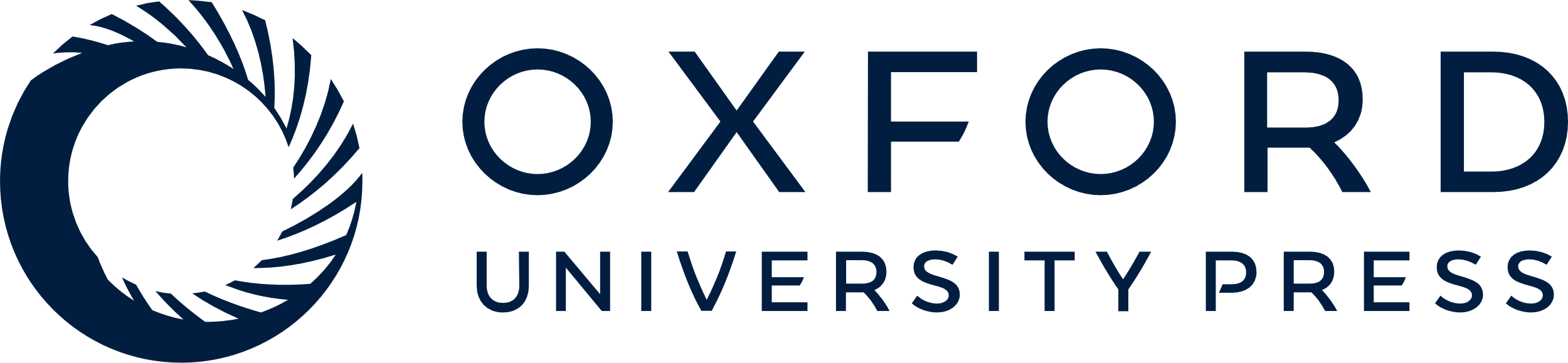 [Speaker Notes: Figure 4. (A) Subjective evaluation of the degree of comfort while keeping each posture in a scale from 1 to 5. (B) Subjective evaluation of the easiness to imagine the movement while keeping each posture in a 1–5 scale.


Unless provided in the caption above, the following copyright applies to the content of this slide:]